Εφαρμογές ρομποτικής χαμηλού κόστους
Λουκάς Πέτρου
Αναπληρωτής Kαθηγητής
ΤΗΜΜΥ ΑΠΘ
Εμμανουήλ Τσαρδούλιας
Μεταδιδακτορικός Eρευνητής Ρομποτικής
ΤΗΜΜΥ ΑΠΘ / ΕΚΕΤΑ
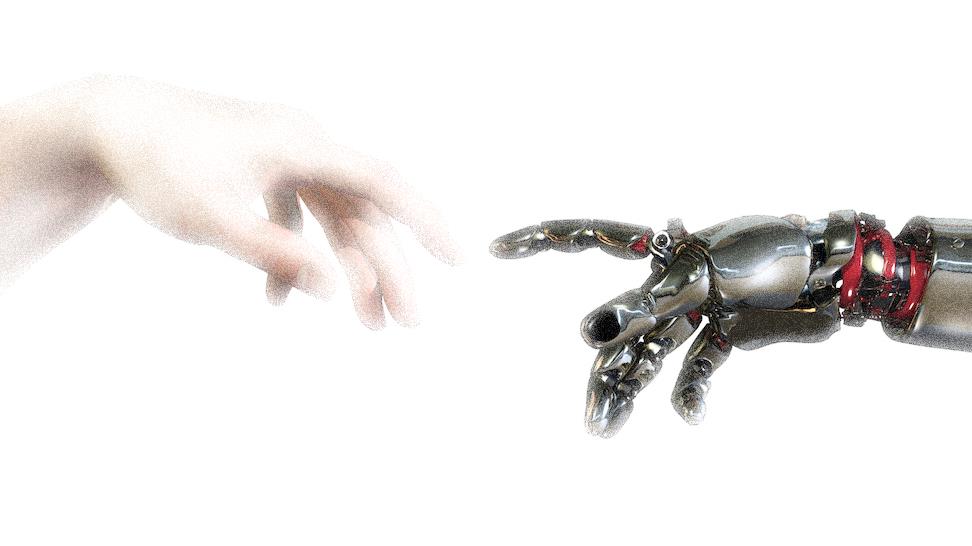 Φορείς
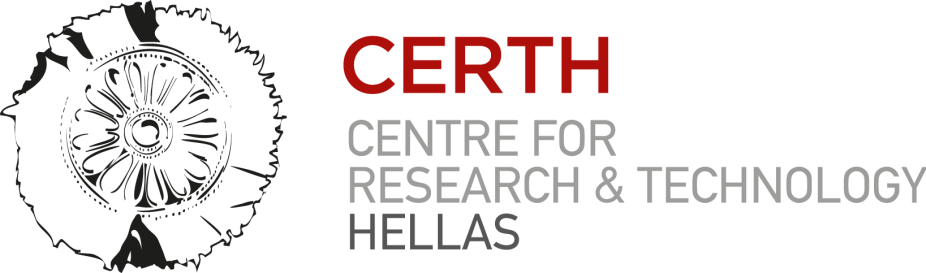 Τμήμα Ηλεκτρολόγων Μηχανικών και Μηχανικών Υπολογιστών

Εργαστήριο Αρχιτεκτονικής Υπολογιστών και Συστημάτων
Εργαστήριο Ευφυών Συστημάτων και Τεχνολογίας Λογισμικού
ΙΠΤΗΛ – Ινστιτούτο Τεχνολογιών Πληροφορικής και Επικοινωνιών
Εφαρμογές
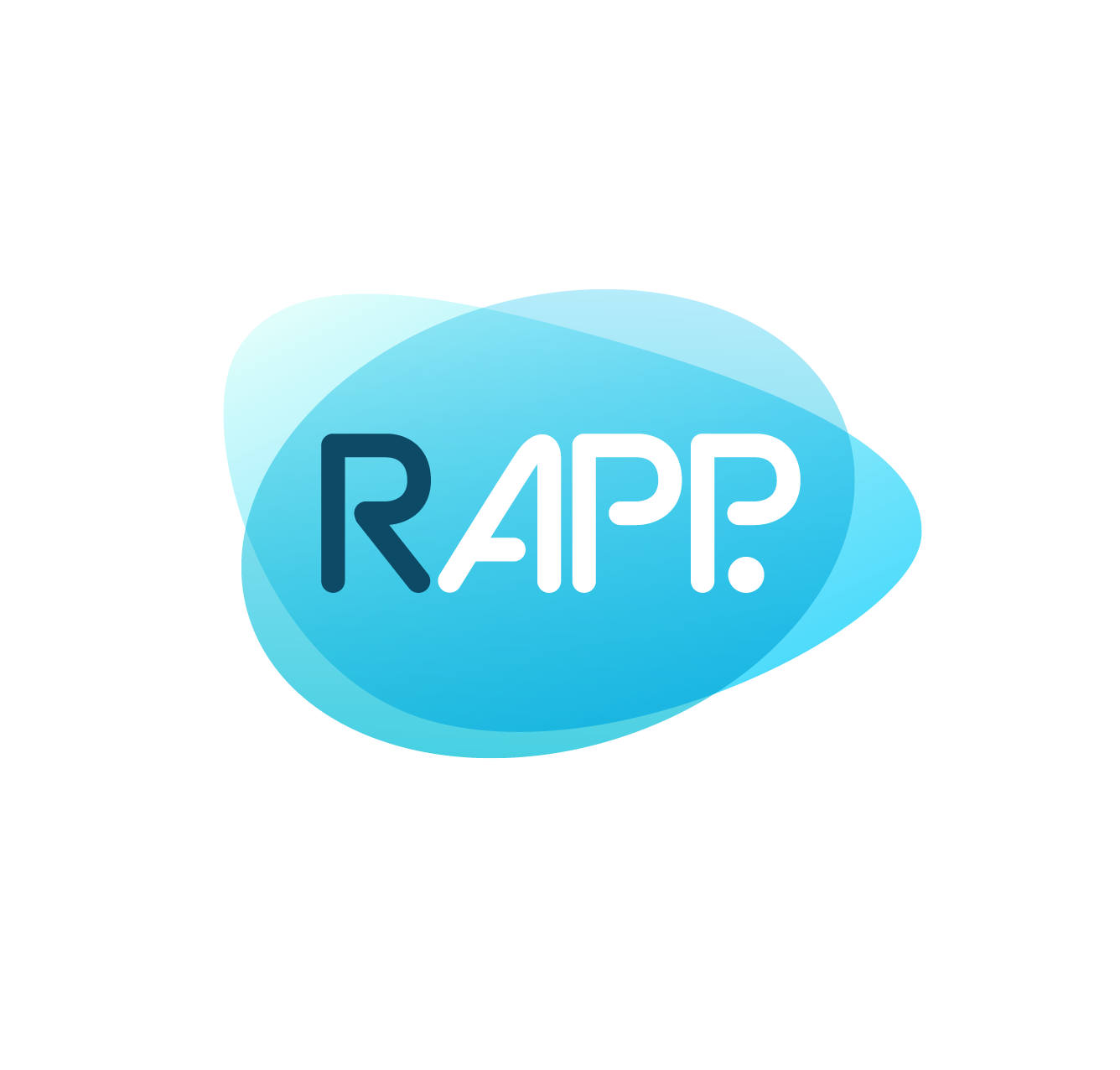 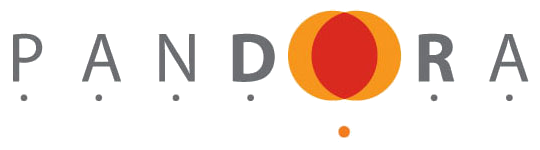 Robotic Applications
FP7, 2013-2016
7 partners
Social robotics
Εφαρμογές για άτομα χρήζοντα βοήθειας
Ελαφρά μορφή άνοιας
Προβλήματα με τεχνολογία
Αποθεραπεία κατάγματος γοφού
Program for the Advancement of Non Directed Operating Robotic Agents
Autonomous Robotic Search & Rescue
2008 – Σήμερα
4 συμμετοχές στον παγκόσμιο διαγωνισμό RoboCup
2η θέση παγκοσμίως (Autonomy)
Χρήση state-of-the-art λογισμικού ανοιχτού κώδικα
ROS – Robot Operating System (industry standard)
OpenCV, Sphinx4, …
Τεχνολογίες
Low Level
Ρομποτική κίνηση
Αισθητήρες
Χαρτογράφηση
Εξερεύνηση
Εντοπισμός σημείων ζωής / Μηχανική όραση
Λήψη αποφάσεων
Cloud Robotics
Οντολογίες / Αναγνώριση ομιλίας
Ρομποτικές εφαρμογές (Applications)
High Level
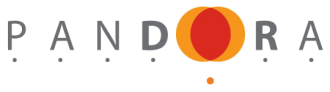 Ρομποτική Κίνηση
Κινητήρες
Έλεγχος
Κινηματικά μοντέλα
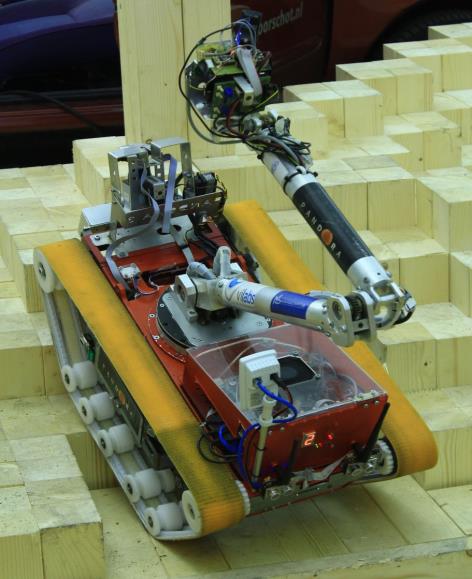 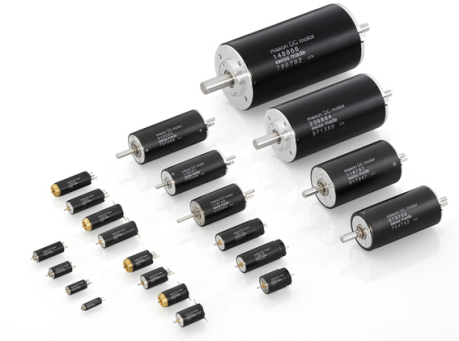 Skid Steer
Ackerman
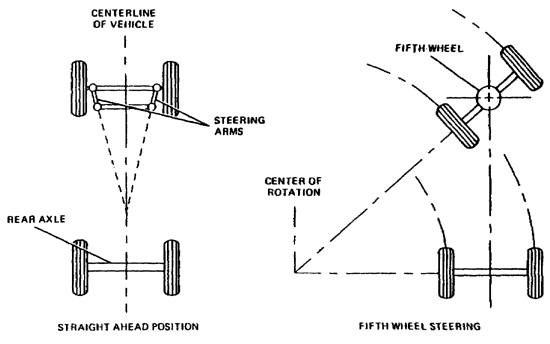 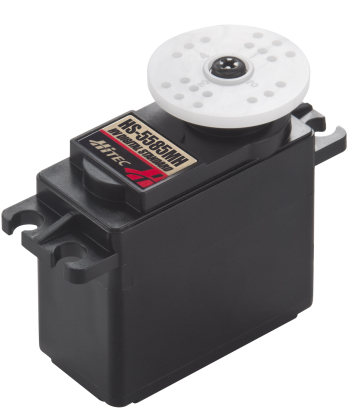 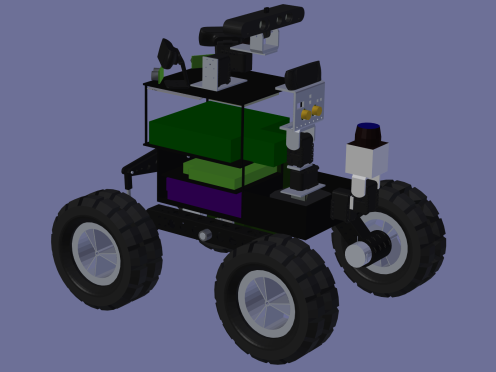 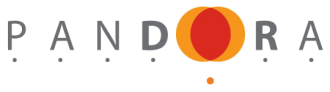 Αισθητήρες
Αντίληψης περιβάλλοντος
Εντοπισμού ζωής
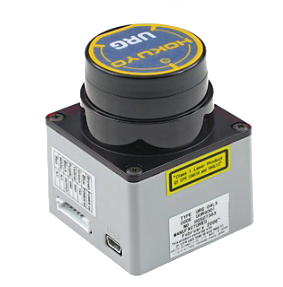 Camera
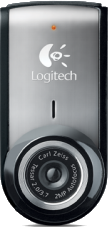 LRF
Depth
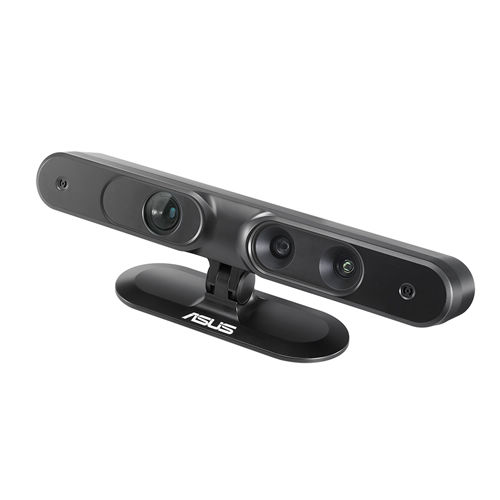 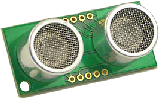 Sonar
CO2
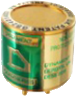 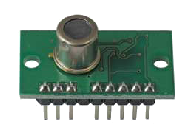 Thermal
IR
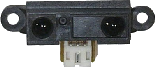 Sound
Thermal
Camera
Compass
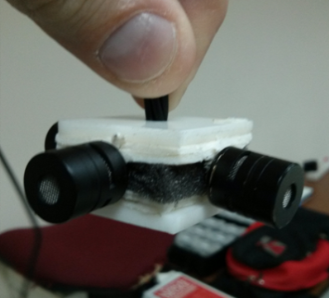 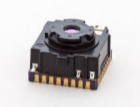 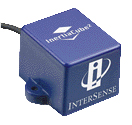 IMU
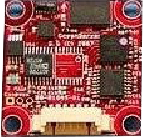 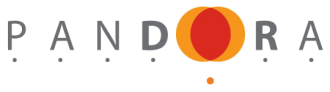 Χαρτογράφηση
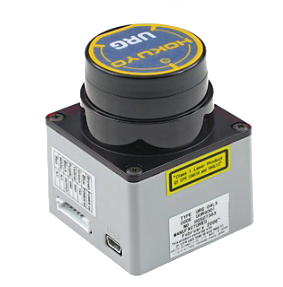 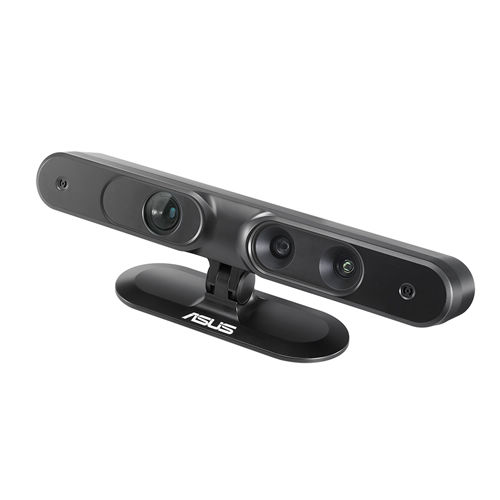 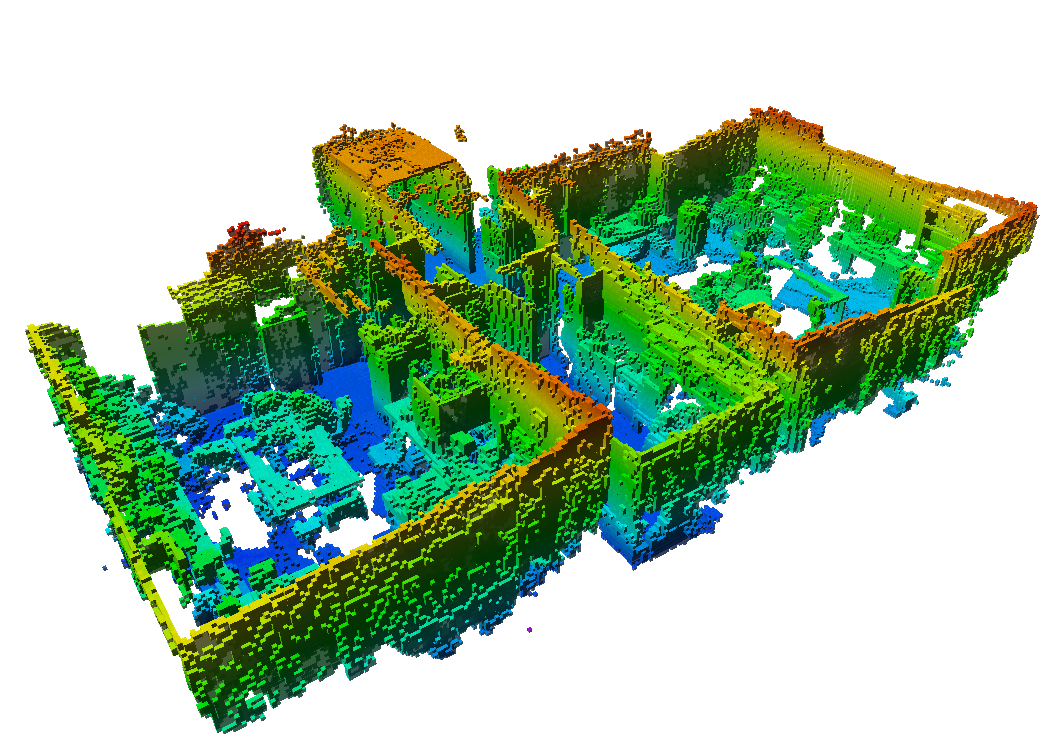 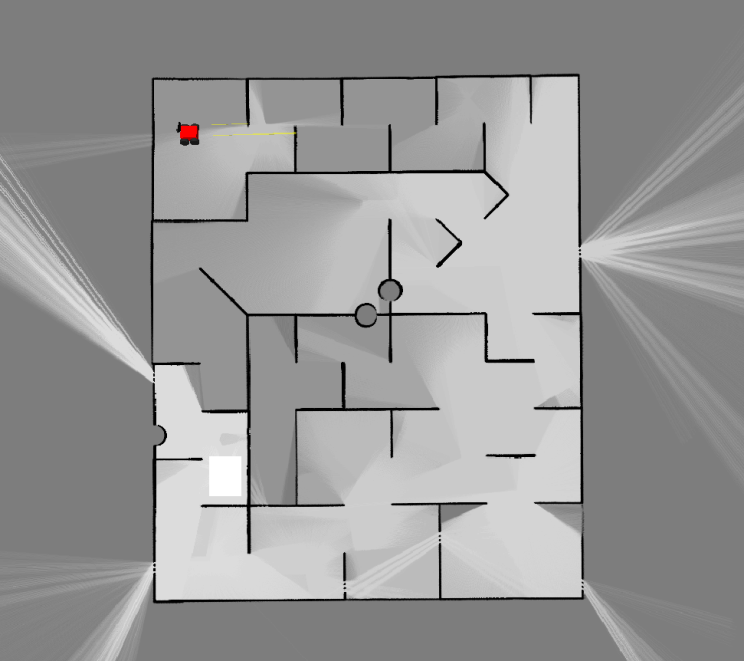 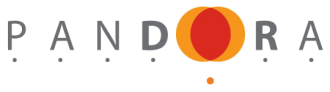 Εξερεύνηση
Επιλογή στόχου
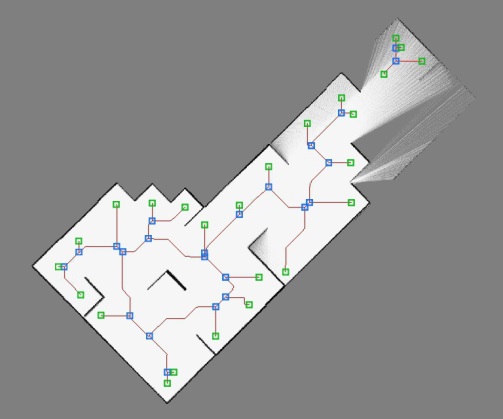 Δημιουργία μονοπατιού
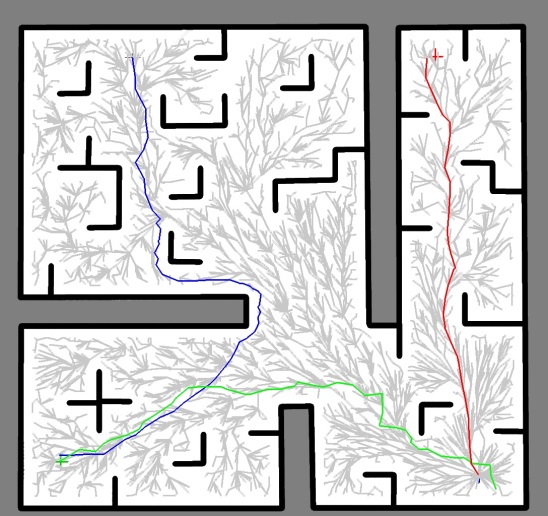 Διάσχιση
μονοπατιού
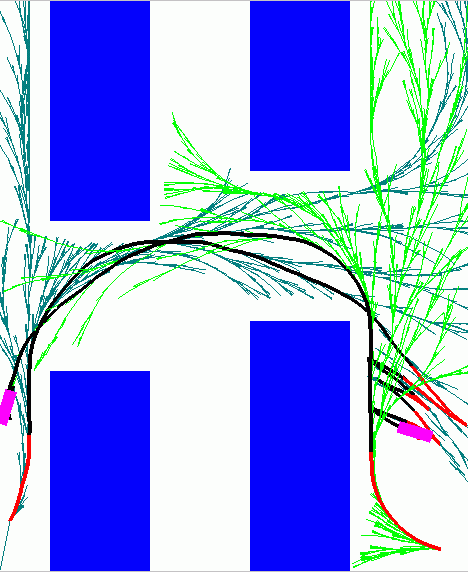 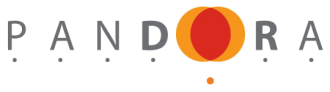 Εντοπισμός σημείων ζωήςΜηχανική όραση
Skin detection
Human / Face detection
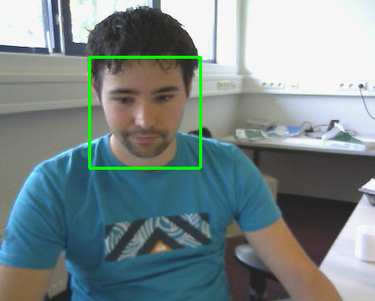 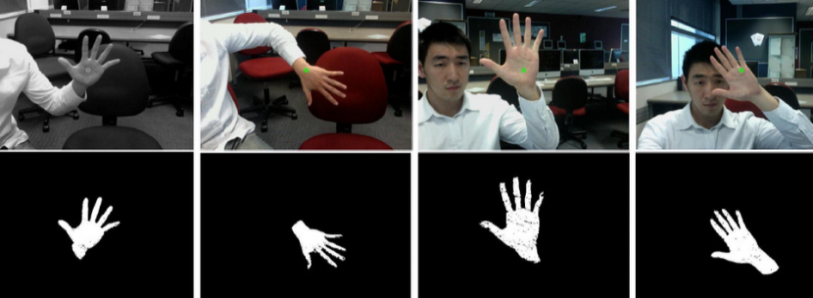 Προσομοιωμένο
θύμα
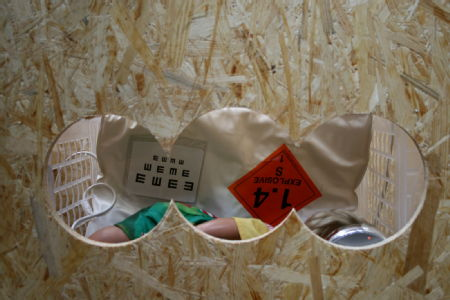 Motion
detection
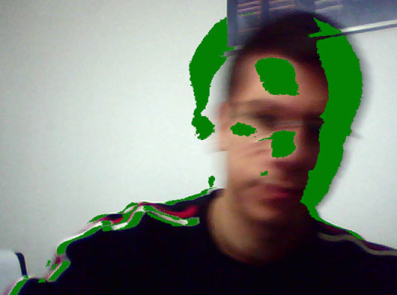 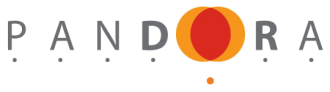 Λήψη αποφάσεων
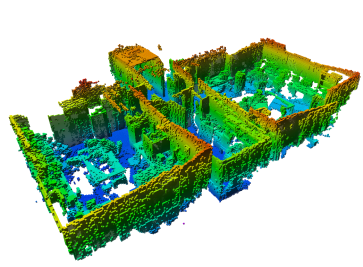 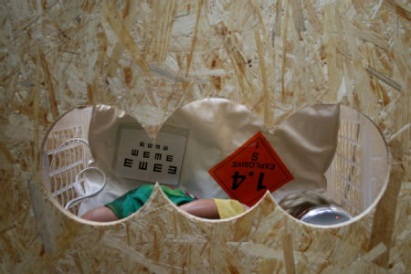 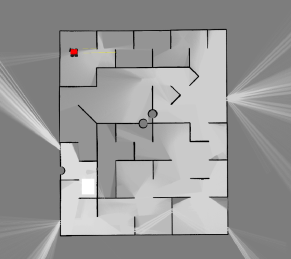 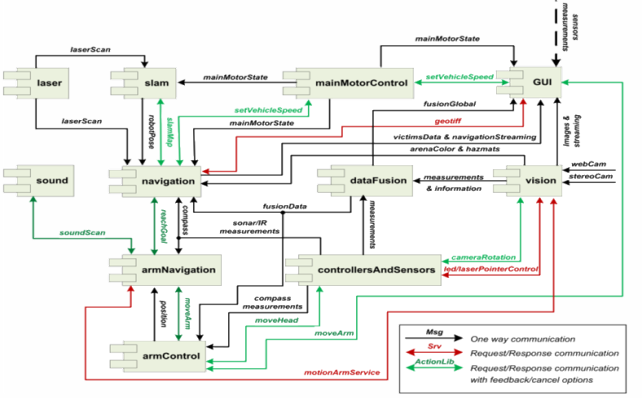 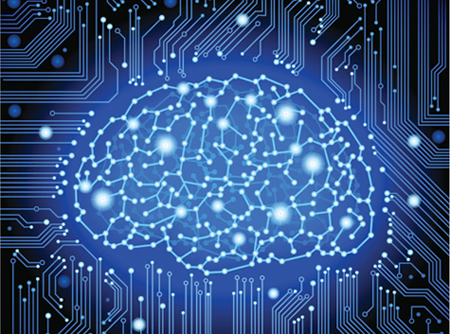 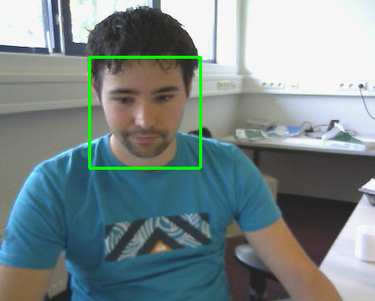 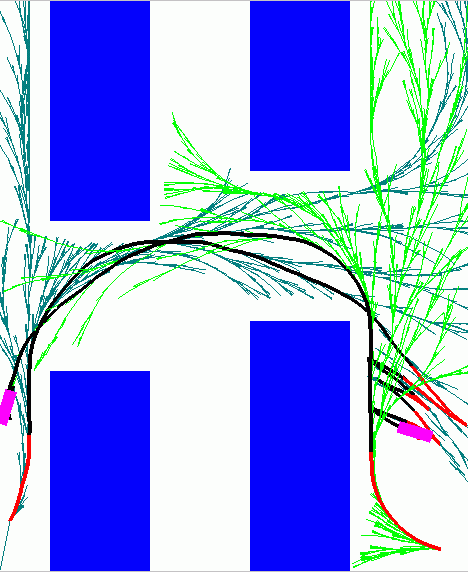 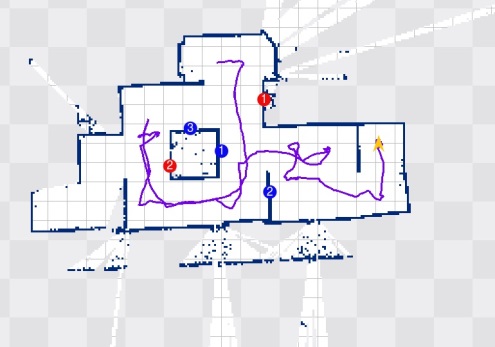 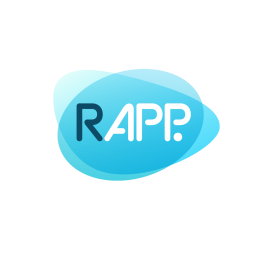 Cloud Robotics(& Internet of things)
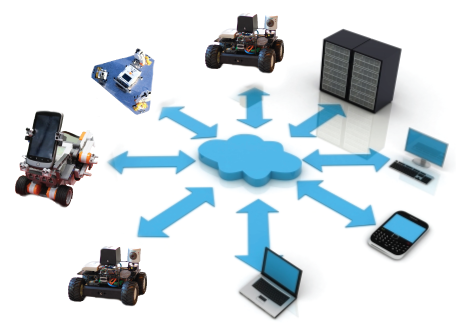 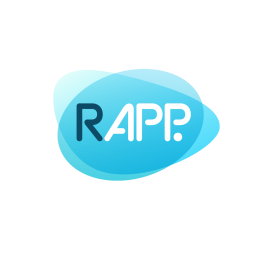 Οντολογίες / Αναγνώριση ομιλίας
Sphinx4
KnowRob
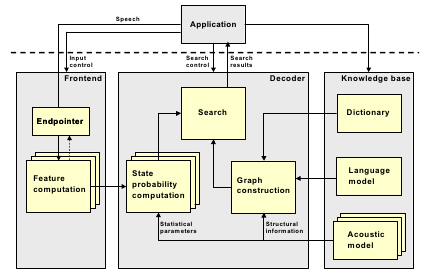 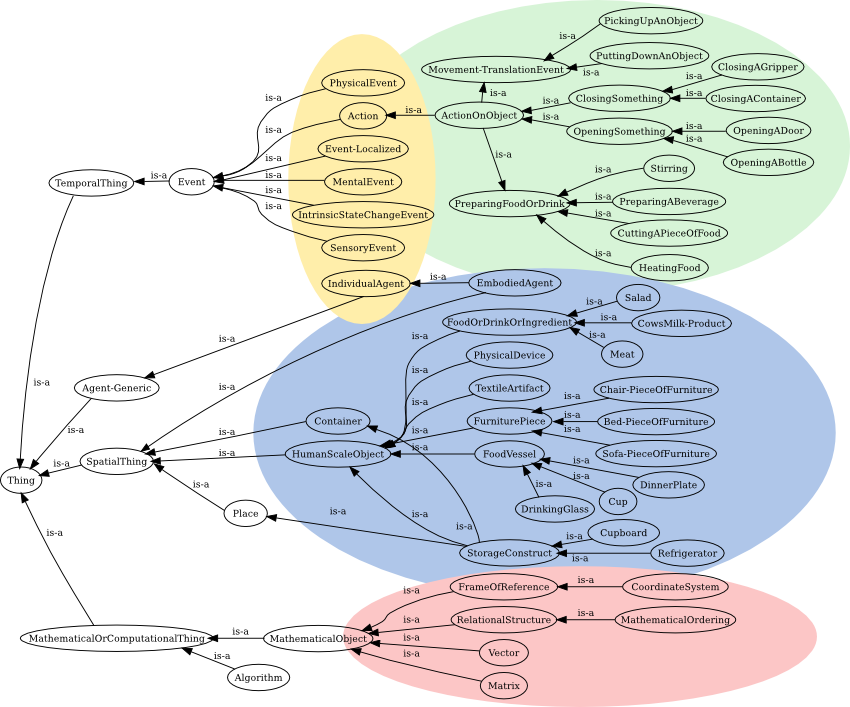 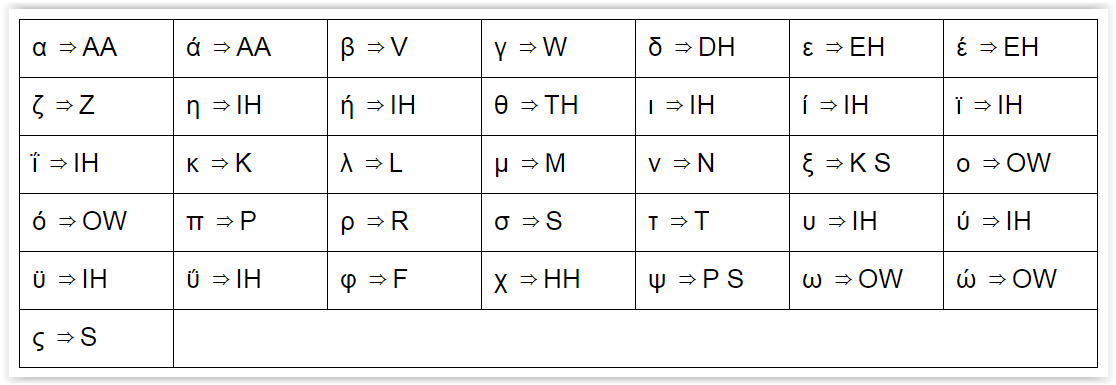 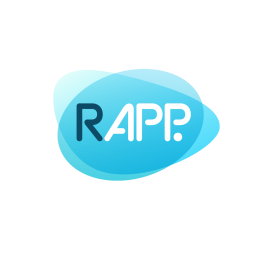 Ρομποτικές εφαρμογές
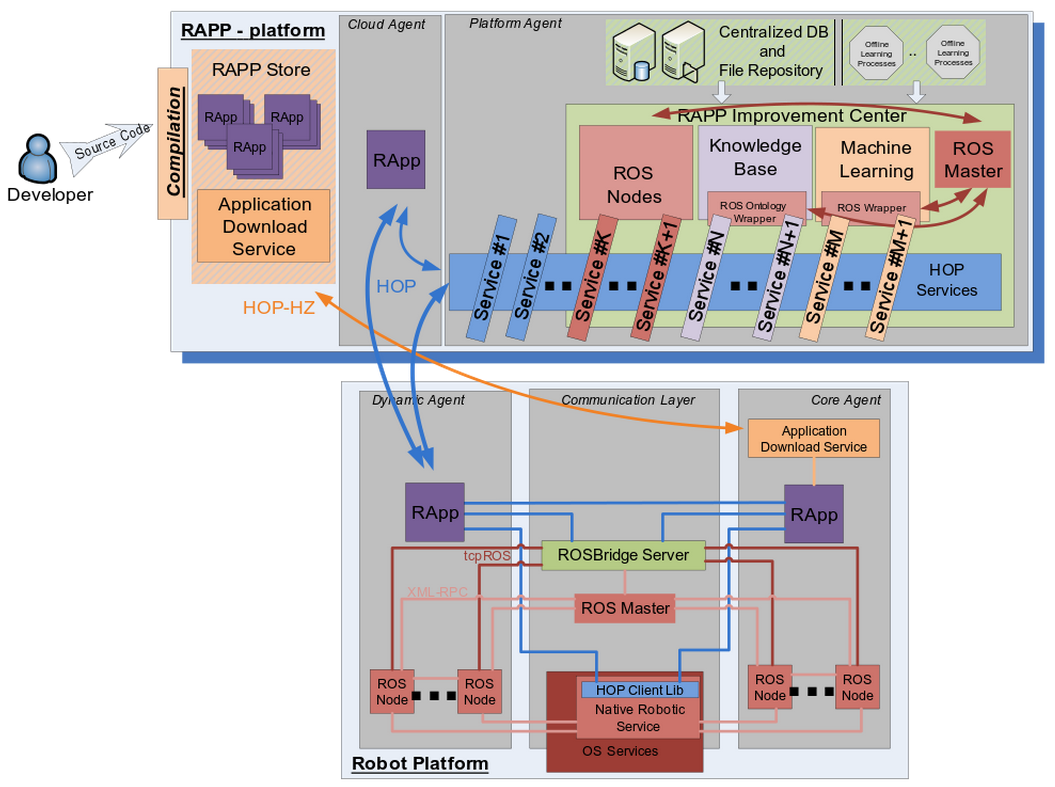 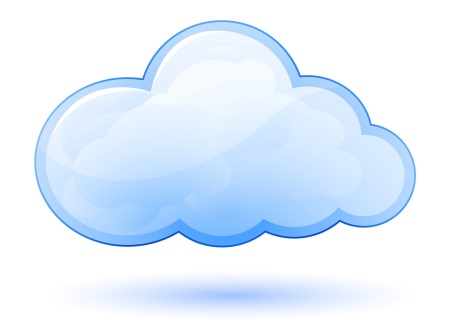 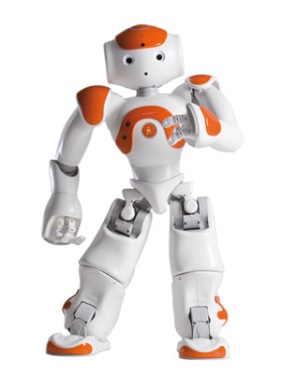 Συμπεράσματα
Ύπαρξη τεχνογνωσίας
Μεγάλο ποσοστό κάλυψης ρομποτικής επιστήμης
Κόστος??
REEM-C
Roomba
PANDORA
NAO robot
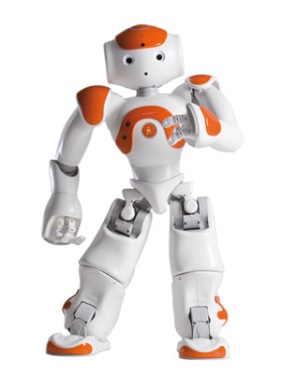 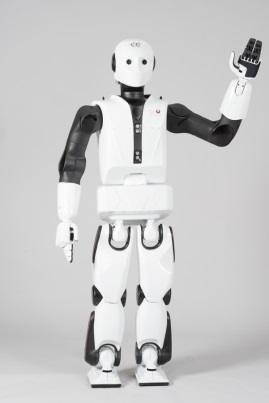 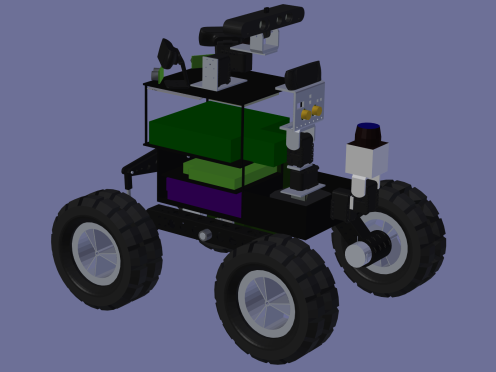 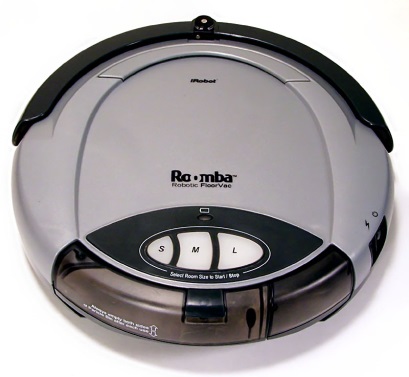 ~20,000€
~6,500€
~250,000€
~250€
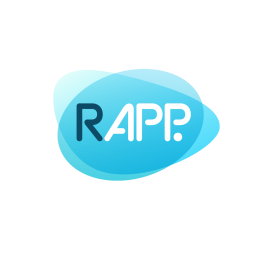 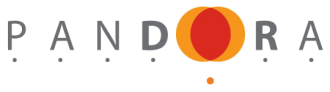 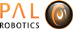 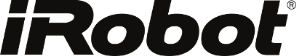 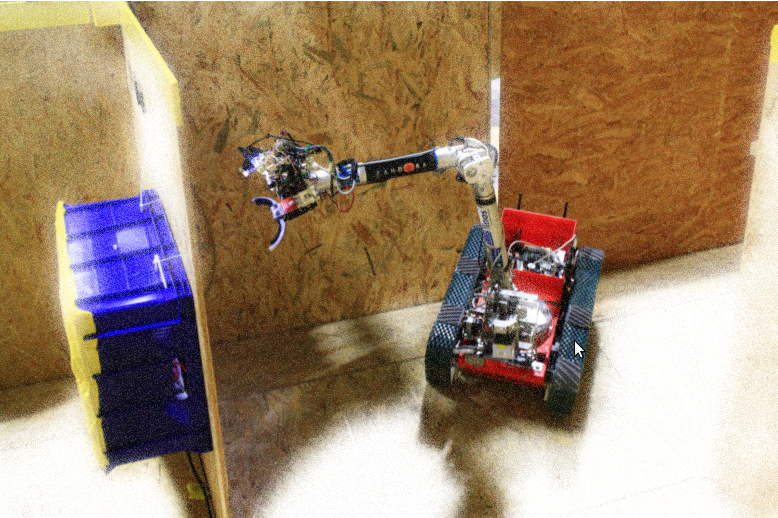 www.pandora.ee.auth.gr
www.rapp-project.eu
pandora@ee.auth.gr